2020 NC REGION CONSTRUCTION CONFERENCE: CLOSING
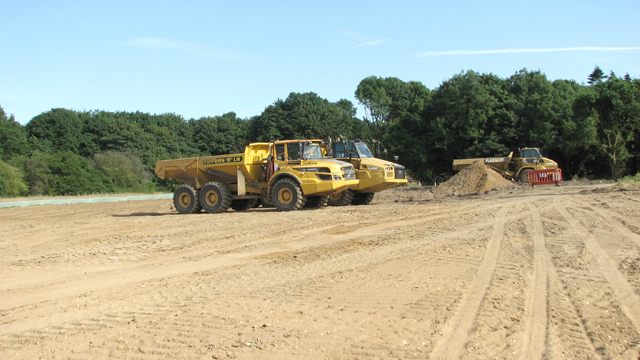 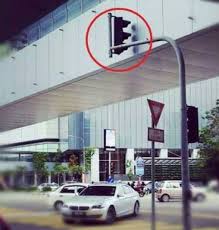 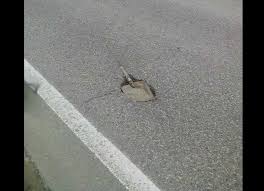 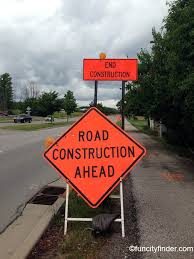 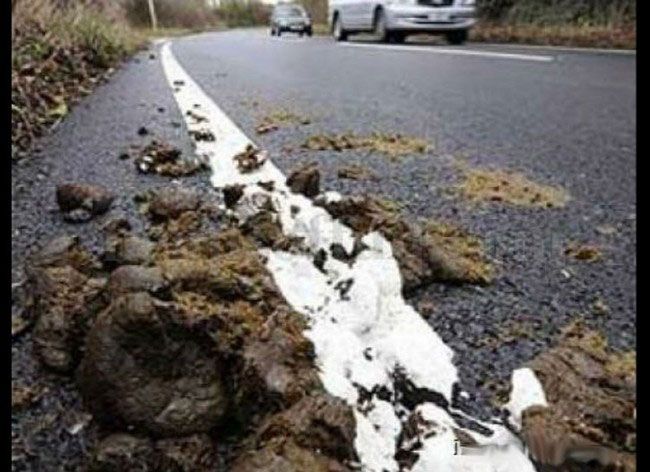 2020 NC REGION CONSTRUCTION CONFERENCE:CLOSING
Thank you
Enjoy
BE Safe
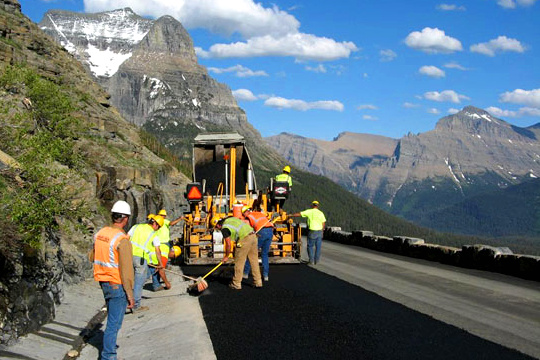